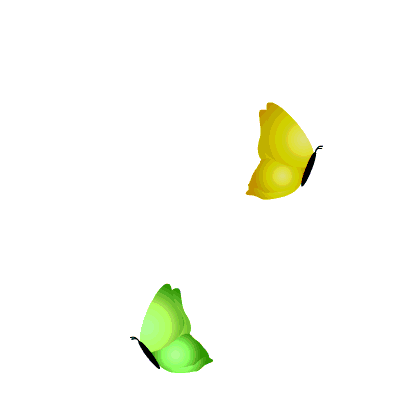 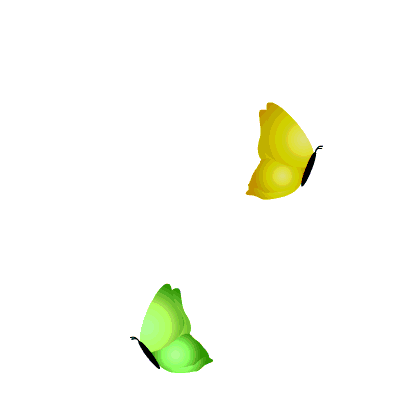 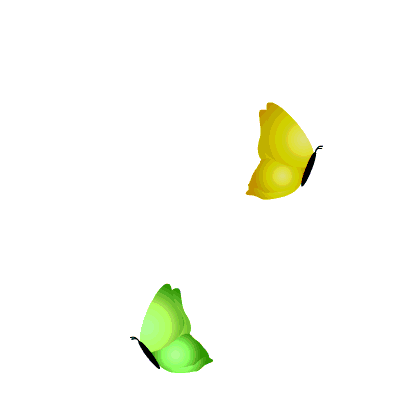 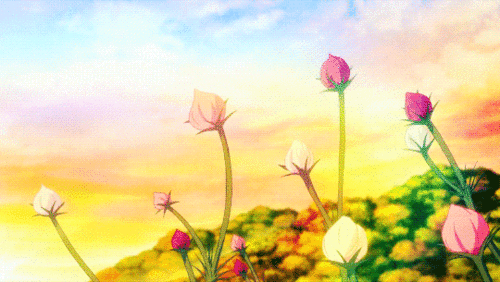 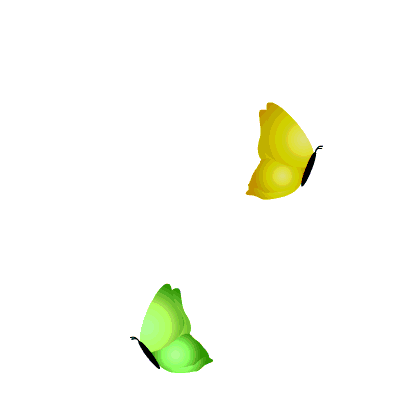 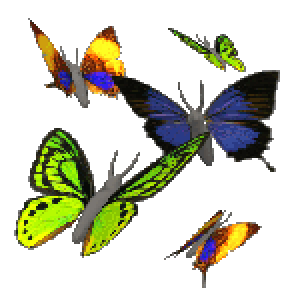 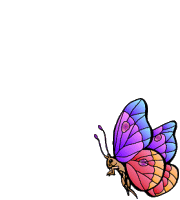 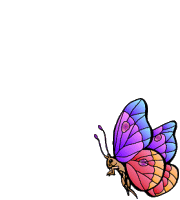 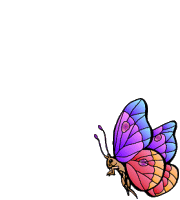 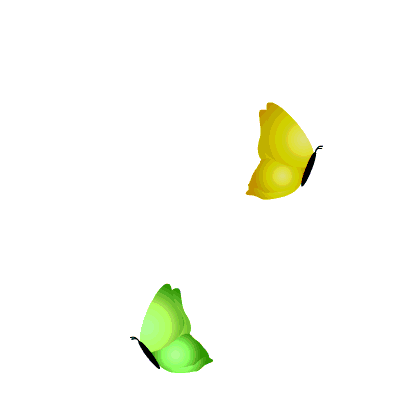 আজকের ক্লাসে সবাইকে স্বাগত
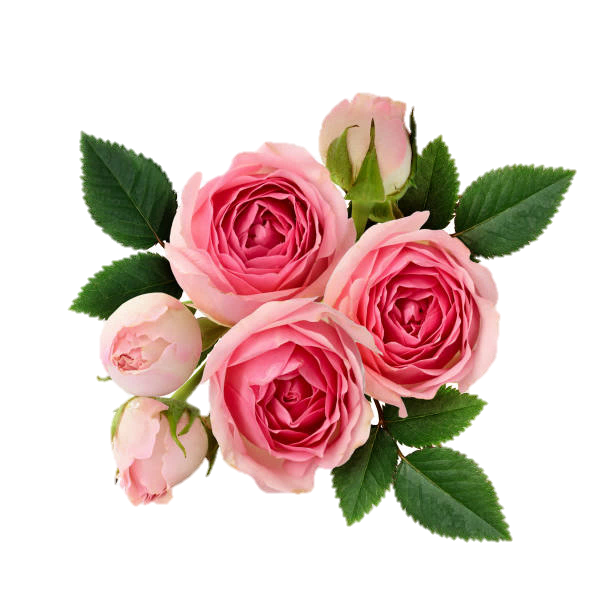 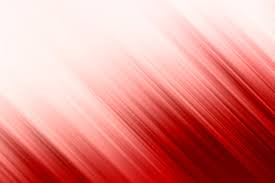 পরিচিতি
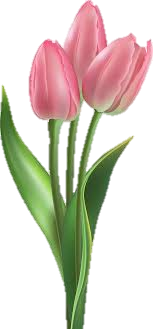 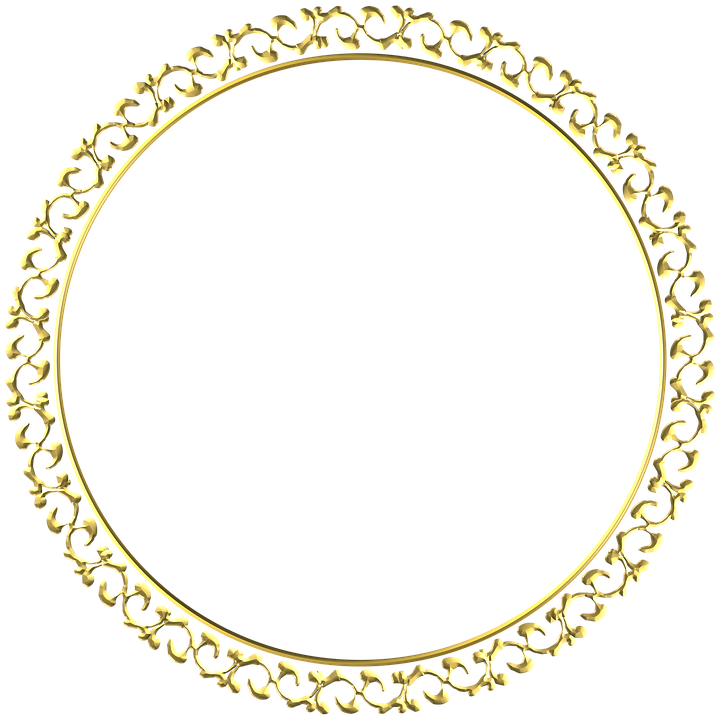 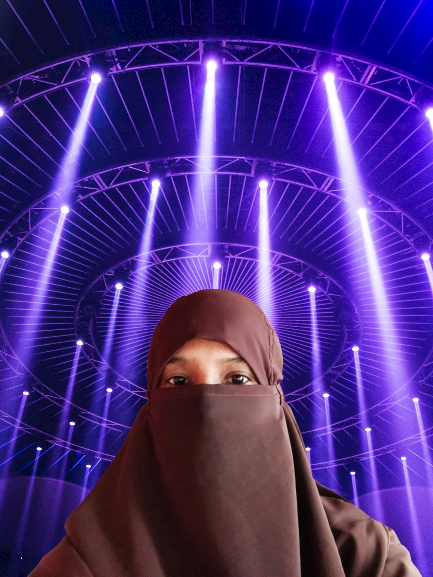 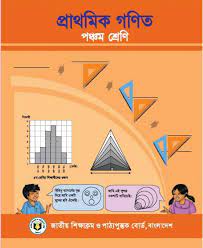 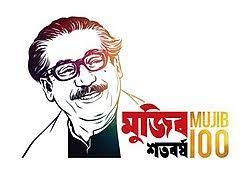 মোছাঃ নূরানী বেগম
সহকারি শিক্ষক
তারাপুর সরকারি প্রাথমিক বিদ্যালয়
সুন্দরগঞ্জ,গাইবান্ধা ।
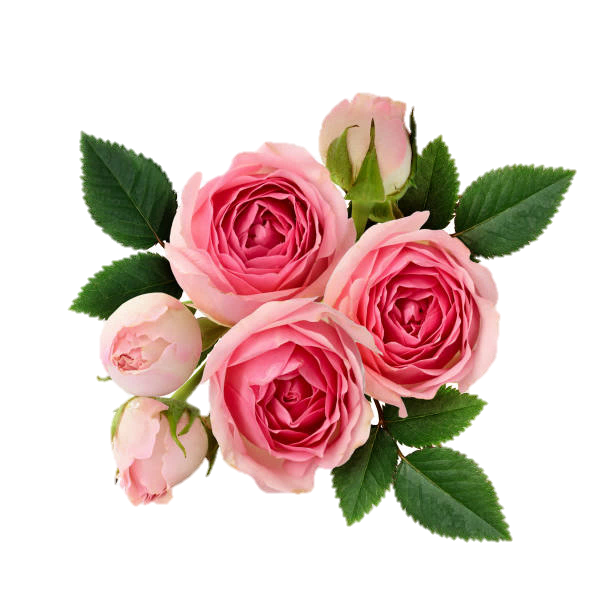 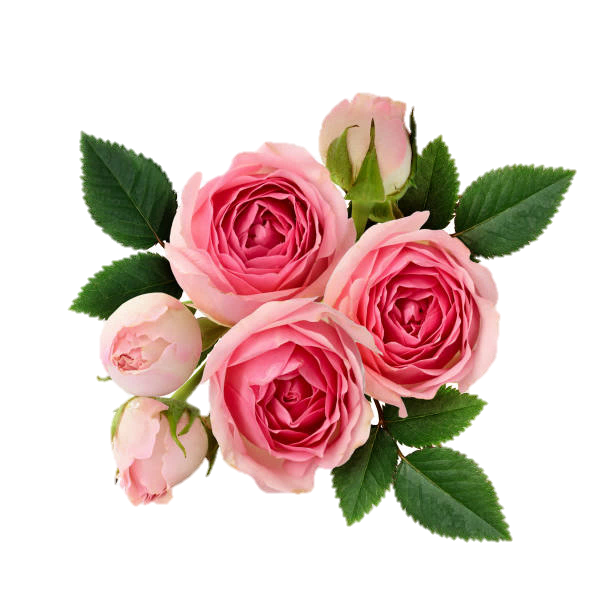 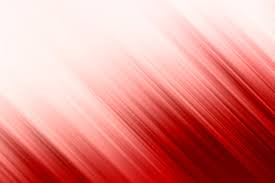 পূর্ব পাঠের আলোচনা………
(১)   ১২ এর গুণনীয়ক গুলো কিকি ?
১২ এর গুণনীয়ক গুলো হলো ১, ২, ৩, ৪, ৬, ১২
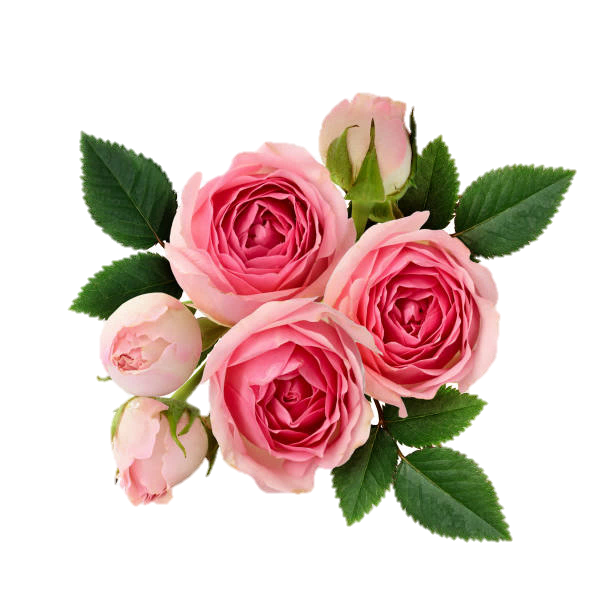 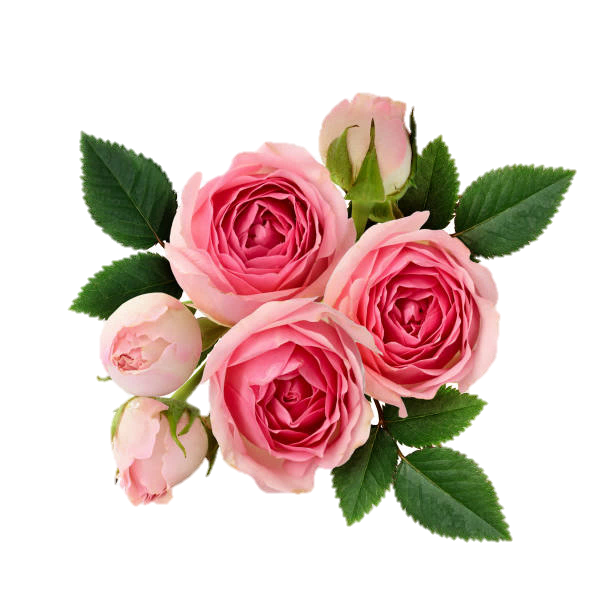 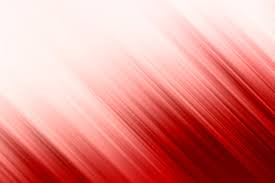 আজকের পাঠ………
মৌলিক উৎপাদক এ প্রকাশ
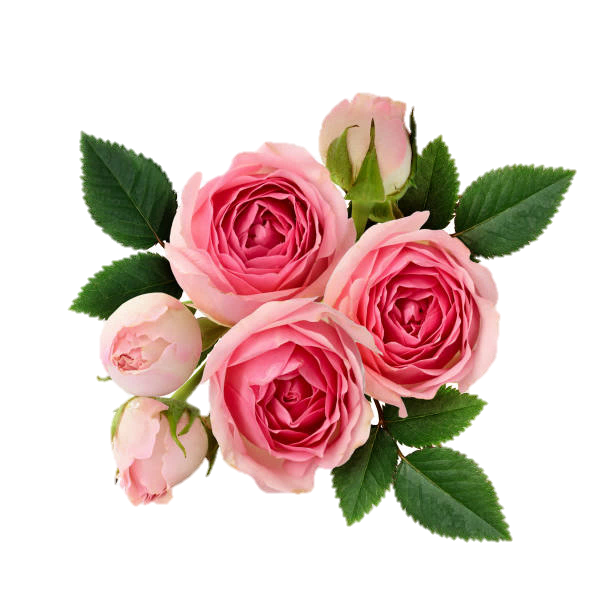 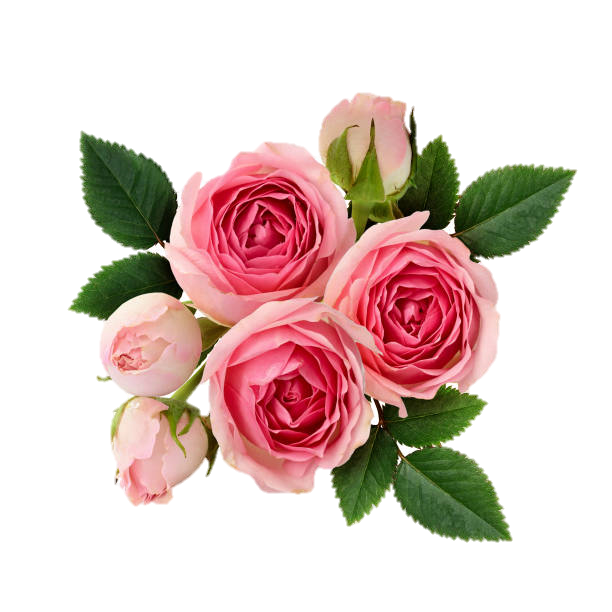 মৌলিক সংখ্যা
কোন সংখ্যার গুণনীয়ক যদি ১ এবং ওই সংখ্যা হয় ,তাহলে সংখ্যাটিকে মৌলিক সংখ্যা বলে। মৌলিক সংখ্যার শুধু দুইটি গুণনীয়ক থাকে। যেমন ২, ৩, ৫, ৭, ১১, ১৩, ১৭, ১৯ ইত্যাদি মৌলিক সংখ্যা।
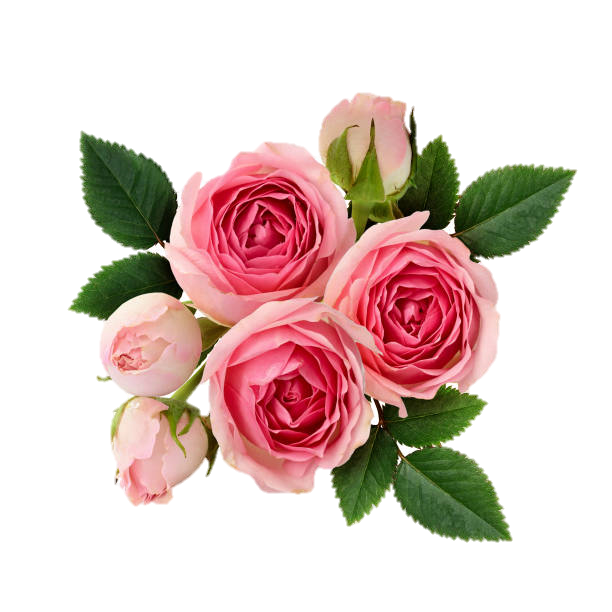 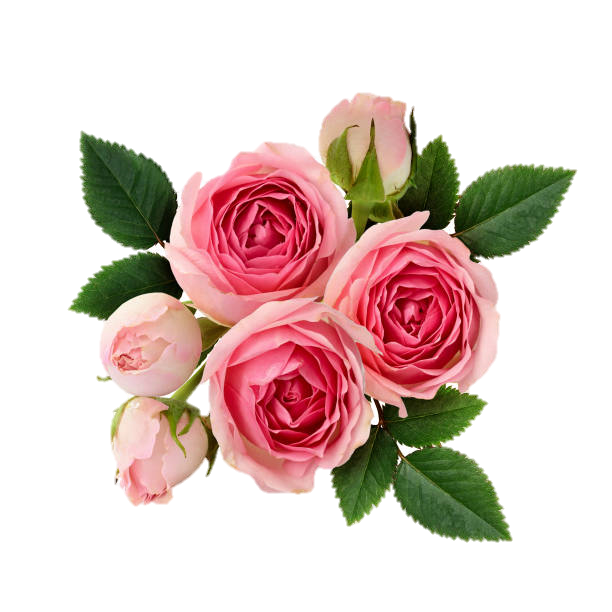 মৌলিক সংখ্যা
১ কেন মৌলিক সংখ্যা নয় ?
কোন সংখ্যা তখনই মৌলিক সংখ্যা হবে যখন ঐ সংখ্যার শুধুমাত্র দুইটি গুণনীয়ক বা উৎপাদক থাকবে। দুটির বেশি বা কম উৎপাদক হলে সংখ্যাটি মৌলিক সংখ্যা হবেনা। ১ এর উৎপাদক ১টি । তাই ১ মৌলিক সংখ্যা নয় ।
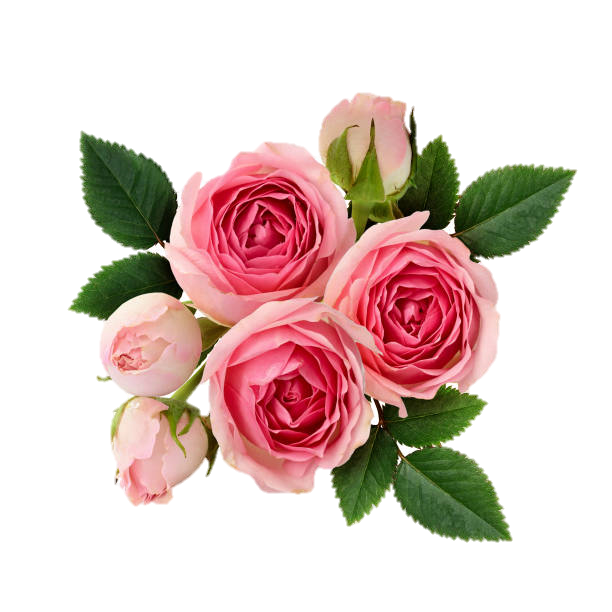 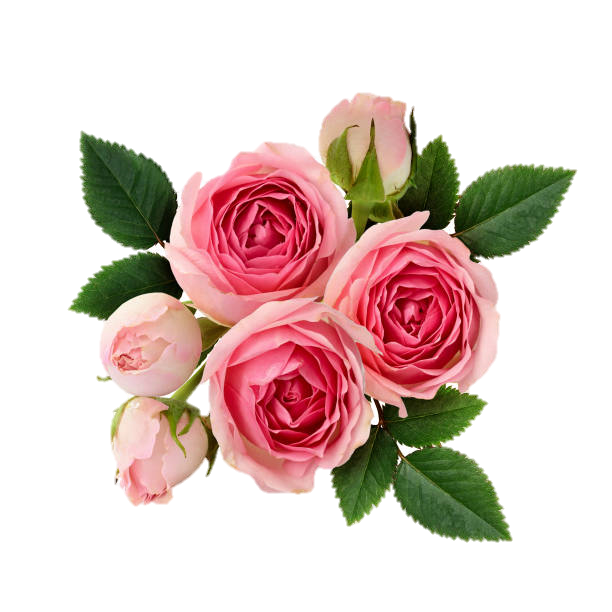 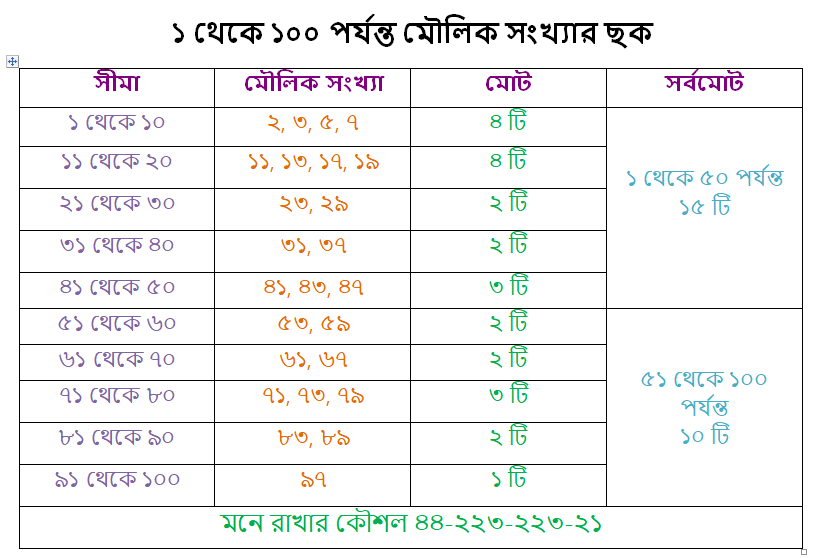 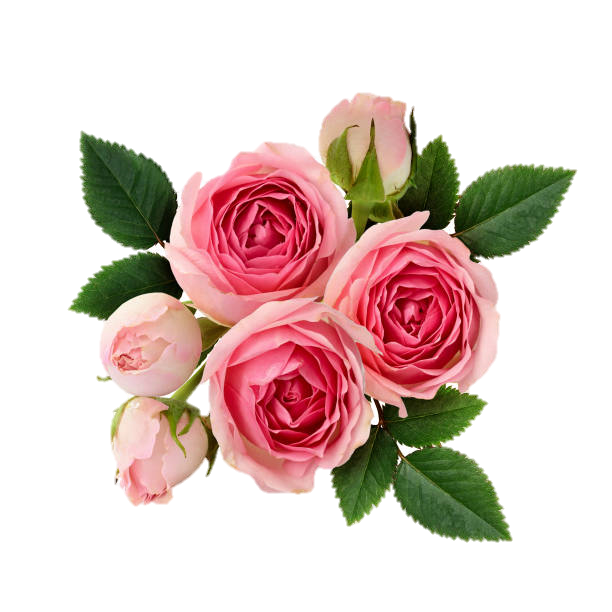 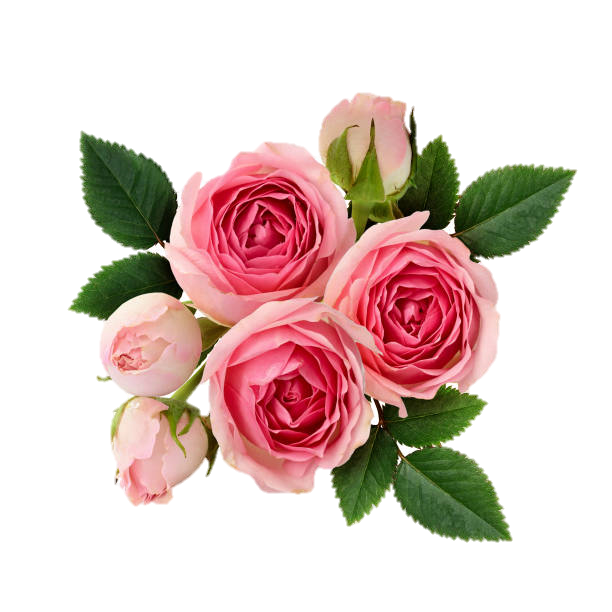 মৌলিক সংখ্যা
নিচের  কোন সংখ্যা গুলো মৌলিক  সংখ্যা নয় ? কেন ? কারন
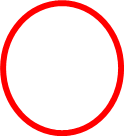 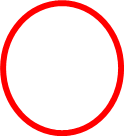 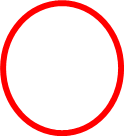 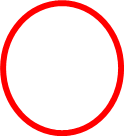 ৪,  ৯,  ২১,  ৩৩,  ৩৭,  ৪৩,  ৪৯,   ৫৭,  ৫৯,  ৬৩,   ৬৭
মৌলিক সংখ্যা
৩৭,  ৪৩,  ৫৯,   ৬৭
মৌলিক সংখ্যা নয়
৪,  ৯,  ২১,   ৩৩,  ৪৯,  ৫৭,  ৬৩
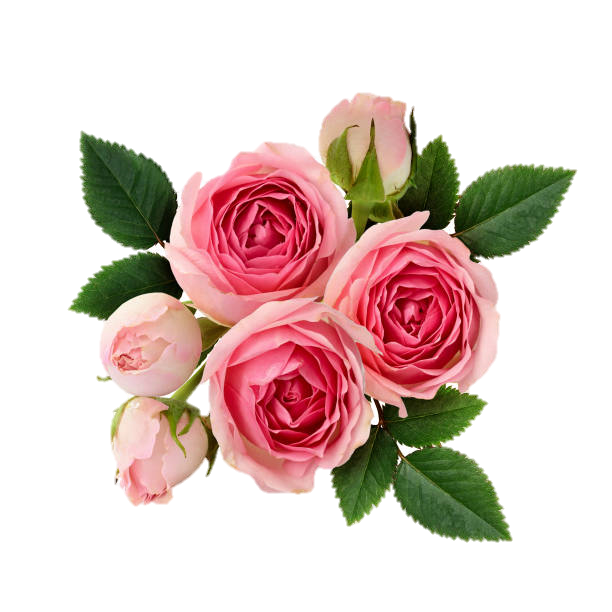 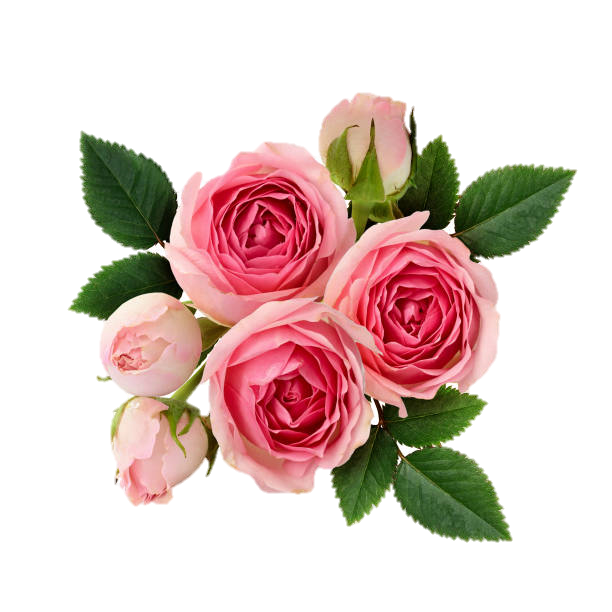 নিচের সংখ্যাগুলো মৌলিক সংখ্যা না হওয়ার কারন
৪,  ৯,  ২১,   ৩৩,  ৪৯,  ৫৭,  ৬৩
৪  = ২ × ২
৪৯  = ৭ × ৭
৯  = ৩ × ৩
৫৭  = ১৯ × ৩
২১  = ৩ × ৭
৬৩  = ৭ × ৯
= ৭ × ৩ × ৩
৩৩  = ৩ × ১১
উপরের সংখ্যাগুলোর ১ এবং ঐ সংখ্যা ছাড়াও আরও গুণনীয়ক আছে   তাই এগুলো মৌলিক সংখ্যা নয়।
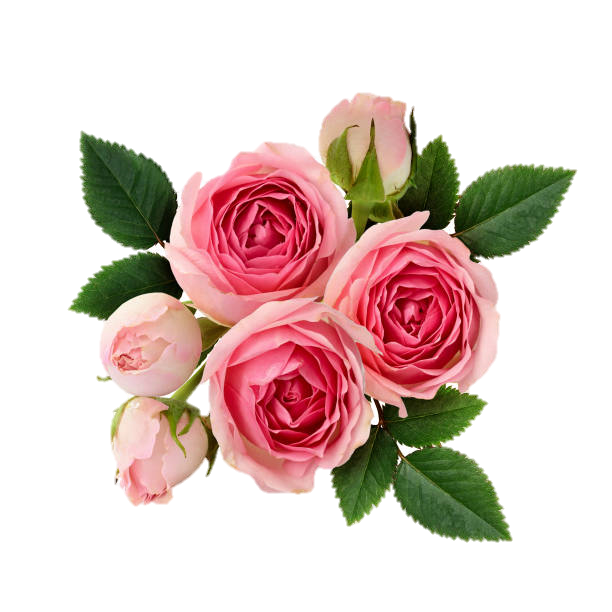 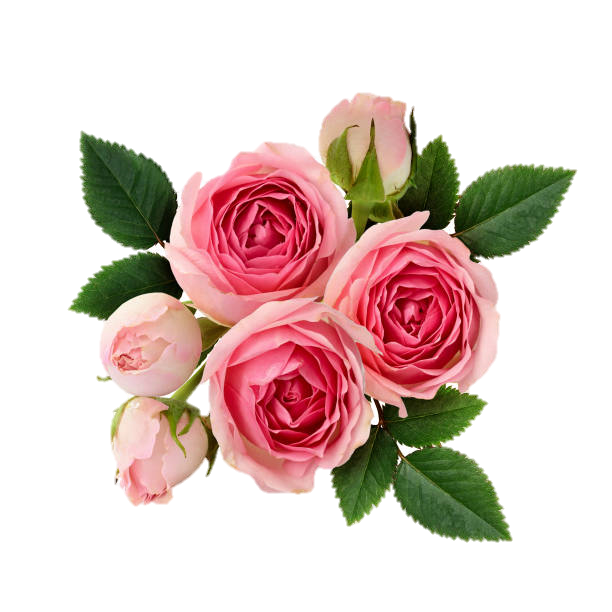 যদি কোন সংখ্যা মৌলিক সংখ্যা না হয়, তাহলে সংখ্যাটি হবে একাধিক মৌলিক সংখ্যার গুণফল।
যেমনঃ
২৪ = ২ × ১২
৮ = ৪ × ২
৪  = ২ × ২
৬  = ৩ × ২
= ২×২×৬
= ২ × ২ × ২
= ২× ২×২×৩
এই পদ্ধতিকে বলা হয় মৌলিক উৎপাদক এ প্রকাশ। প্রত্যেক টি গুণনীয়ক কে বলা হয় মৌলিক উৎপাদক।
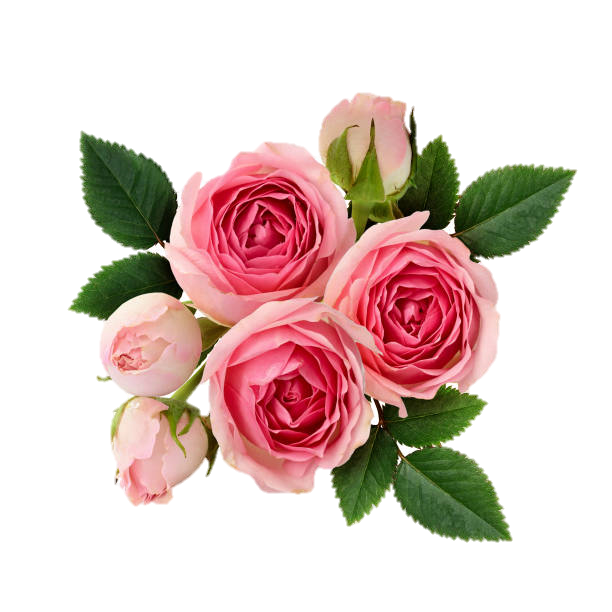 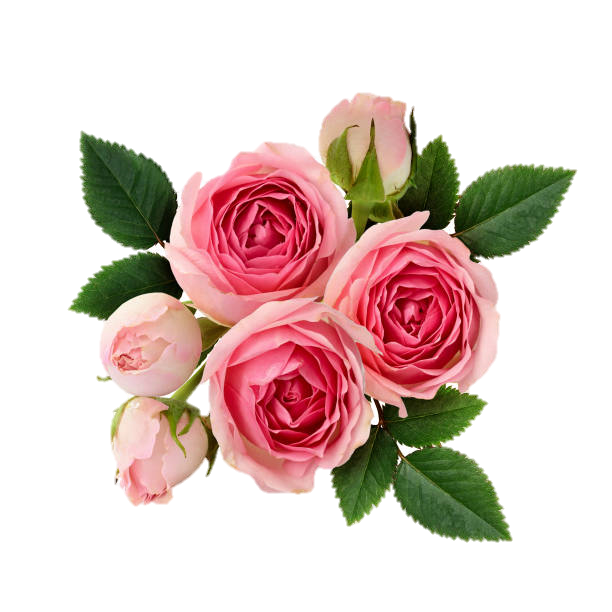 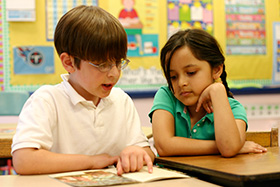 দলীয়  কাজ
নিচের সংখ্যাগুলোকে মৌলিক সংখ্যার গুনফল হিসাবে প্রকাশ করি
৪৫
১২
৪৫  = ৫ × ৯
১২  = ২ × ৬
= ৫ × ৩ × ৩
= ২ × ২ × ৩
৩৫
৩৫  = ৫ × ৭
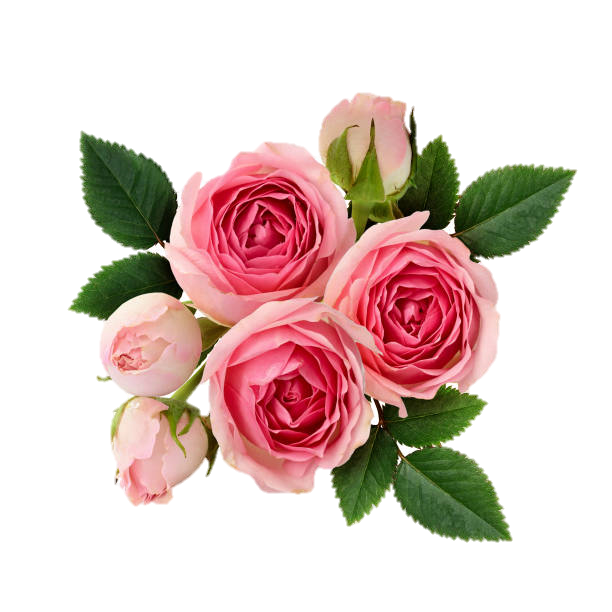 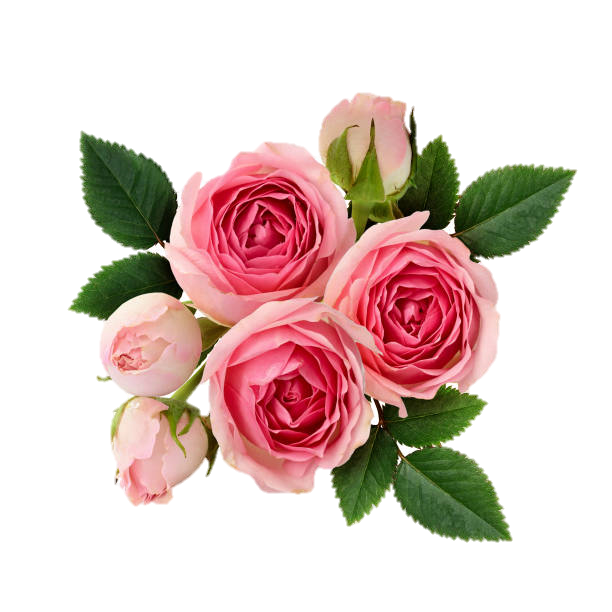 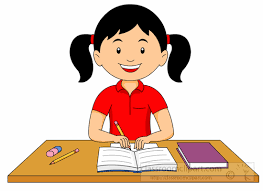 একক কাজ
মৌলিক সংখ্যার গুণফল হিসাবে প্রকাশ কর :
24
26
26  = ২ × 13
24  = ২ × 12
= ২ × ২ × 6
= ২ × ২ × 2 × 3
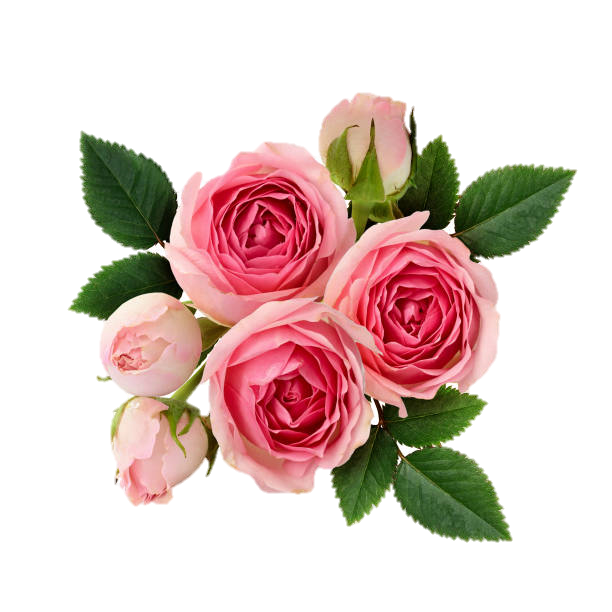 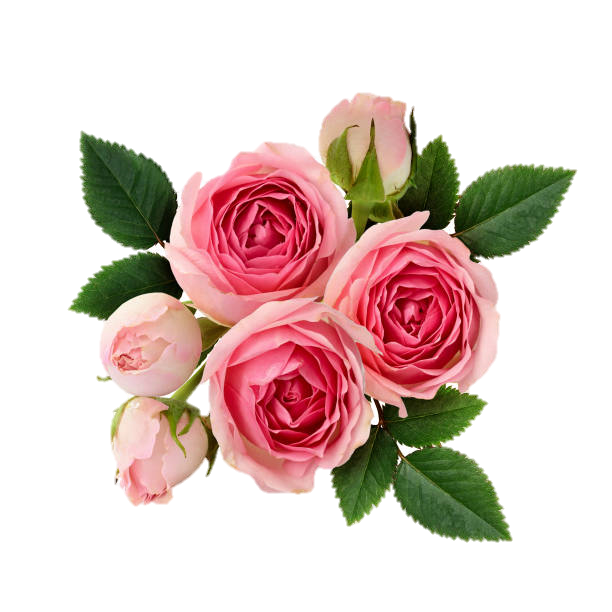 মৌলিক উৎপাদক এ প্রকাশ করার উপায়
২
২৪
৪৫
৩
২
১২
১৫
৩
২
৬
৫
৩
৪৫ = ৩ × ৩ × ৫
২৪ = ২ × ২ × 2 × 3
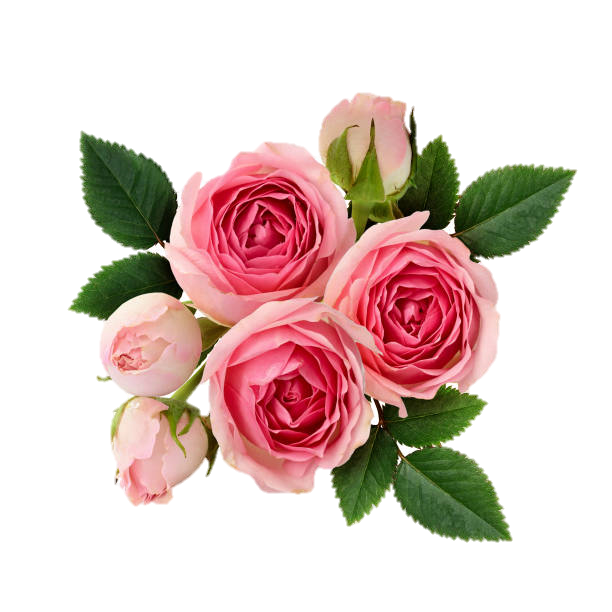 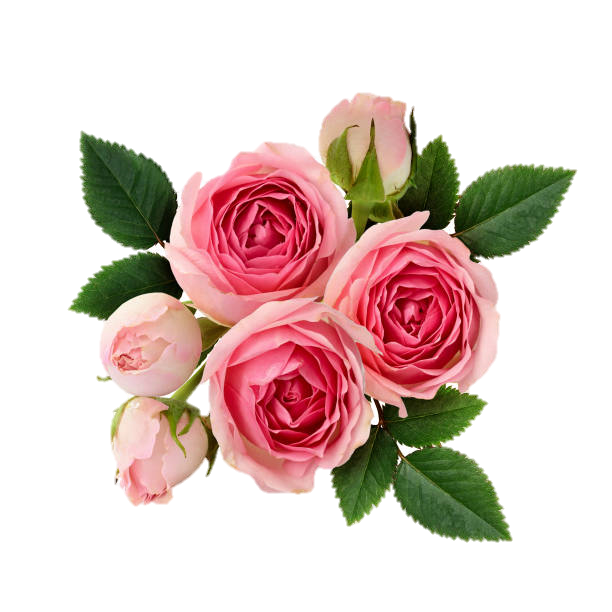 বাড়ির কাজ
মৌলিক উৎপাদক এ প্রকাশ কর :
৪৫,
৬০,
৩৬
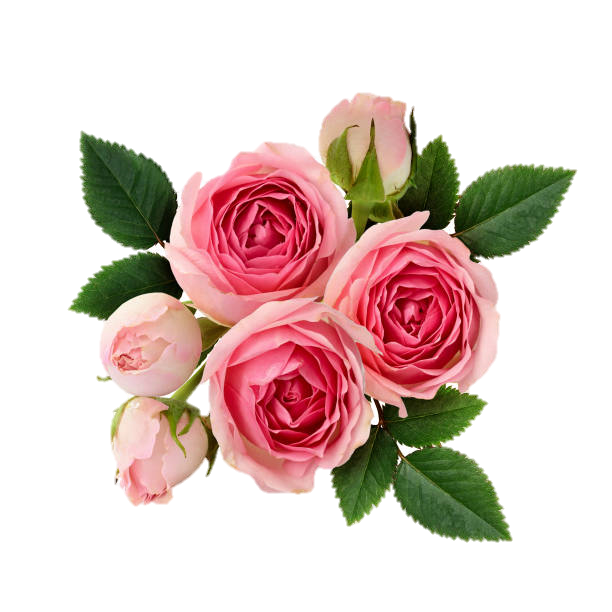 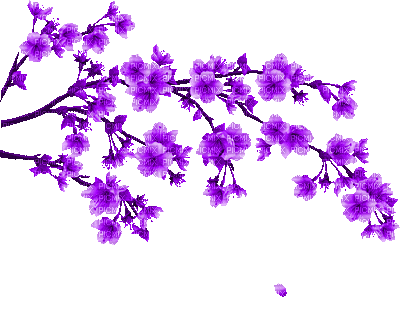 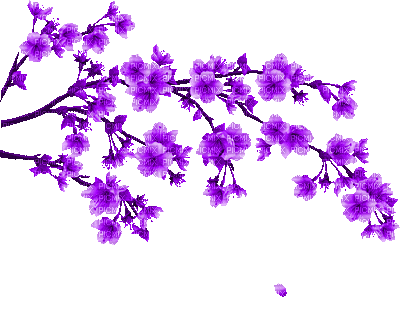 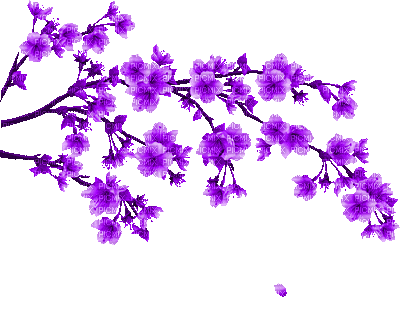 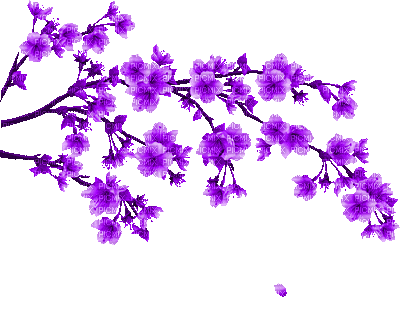 আন্তরিক ধন্যবাদ সবাই কে
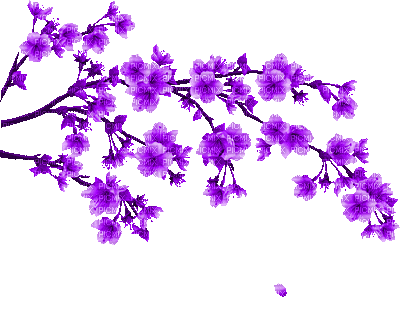 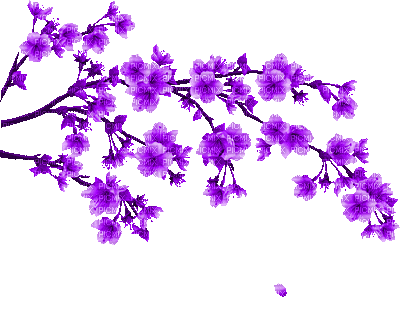 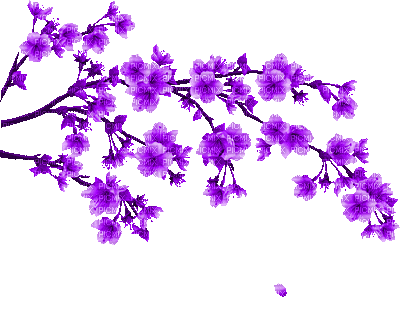 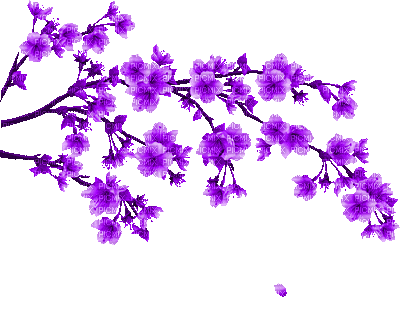